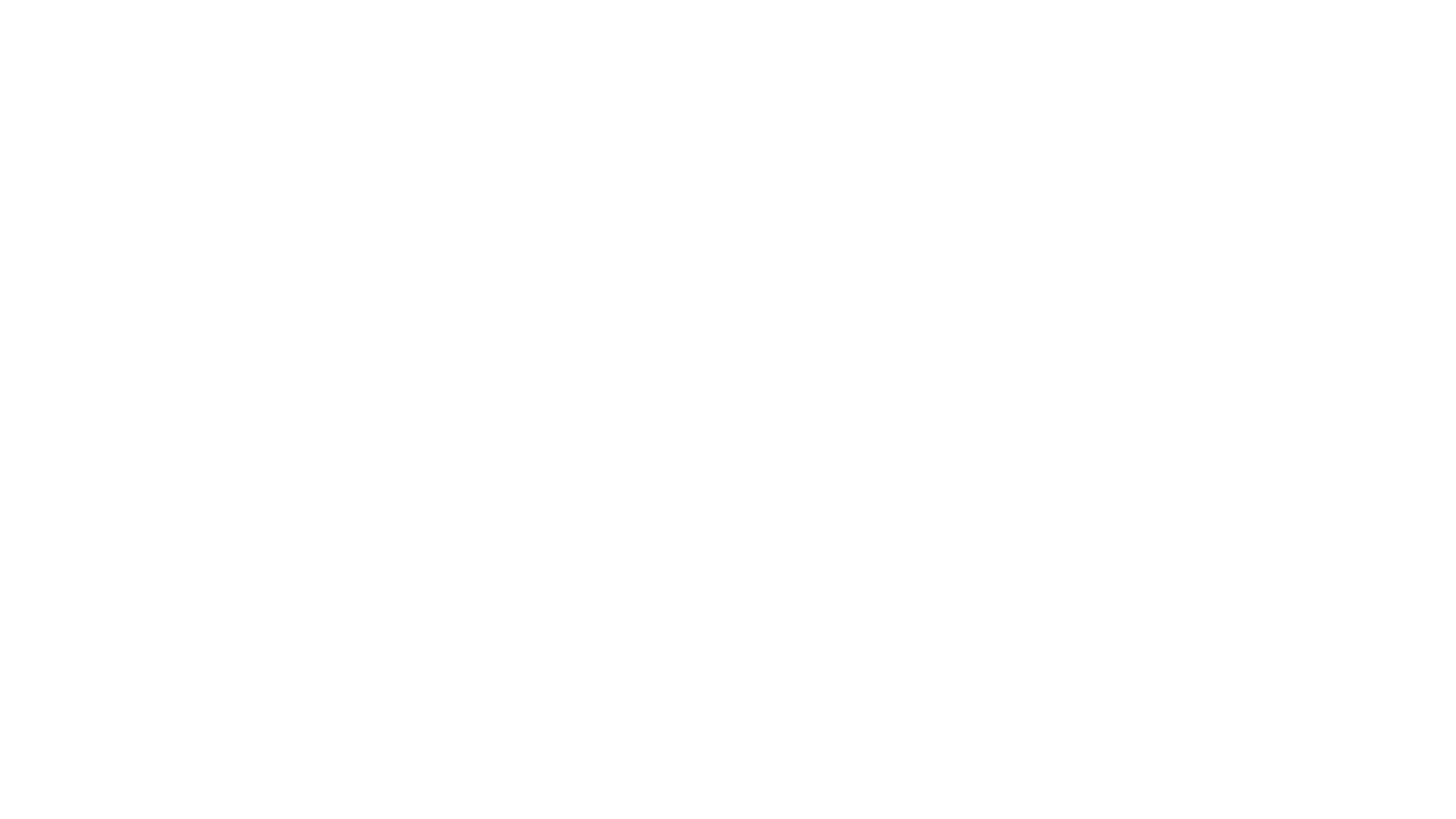 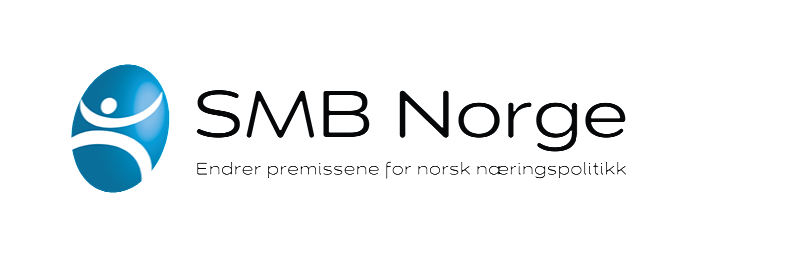 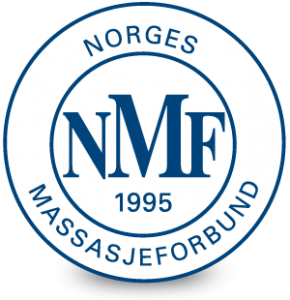 Massasjeforbundet`s obligatoriske og eksklusive Forsikring via SMB Norge
Hvilke områder omfatter denne avtalen
Kontoransvar.
 Lovpålagt yrkesskade, enten du er selvstendig eller driver i eget AS.
Fritidsulykke, dekning på samme vilkår som for yrkesskade men for skader som inntreffer på fritiden.
Gruppeliv, 10G dekning ved død.
Alle som er medlemmer av Massasjeforbundet omfattes, men med reservasjonsrett, det er tatt utgangspunkt i at alle medlemmene er med i ordningen.(eksakt andel må avklares).
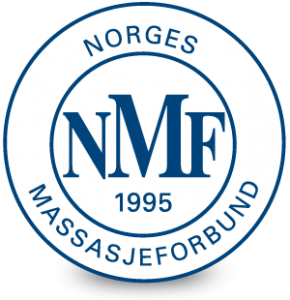 Hva er omfattet i ansvarsforsikringen
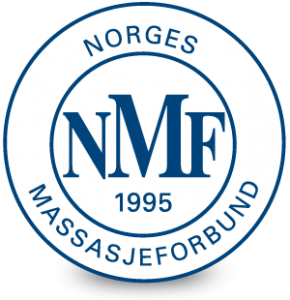 Forsikringssum bedrifts og produktansvar: 10.000.000,-
Ansvar som leietager/eier av lokaler
Egenandel 10.000,-
Hva dekker yrkesskade
Lovpålagt dekning for ansatte, frivillig for selvstendig næringsdrivende.
Kan benyttes enten du er ansatt i eget AS, har ansatte eller er selvstendig næringsdrivende(må ha frivillig trygdedekning i NAV for å få en fullverdig dekning).
Selvstendig næringsdrivende oppnår med NAV sin dekning samme yrkesskadedekning som om de var ansatt.
	Utvidelser utover standard yrkesskade forsikring
	dekning for skader under 1%
Gjelder også ulykkesskade som inntreffer på fritiden.
Utvidelser utover standard ulykkes forsikring
	dekning for skader under 1%
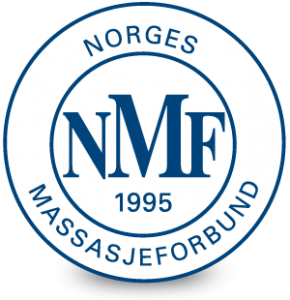 Gruppeliv
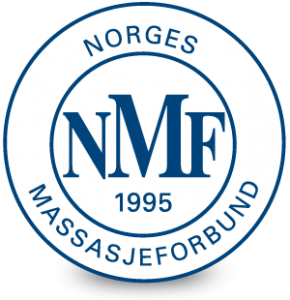 Alle medlemmer med den obligatoriske forsikringen er dekket for død uansett årsak med 10G(1G= 101.351,-).
Massasje…?
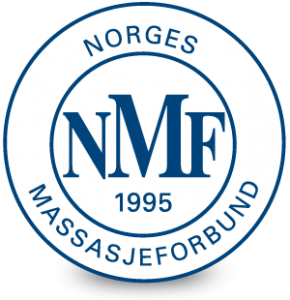 Forsikringssum 100.000,-
Egenandel 10.000,-
Avbrudd, som følge av dekningsmessig skade.(Gjelder ikke ved sykmelding).
48 timer karens.
Gir erstatning ved  Brann, vann, tyveri skader, (dekningsmessig skade).
For de som har behov for høyere sum på maskiner, inventar, løsøre og varer, kan vi lage en utvidelse med samme vilkår.
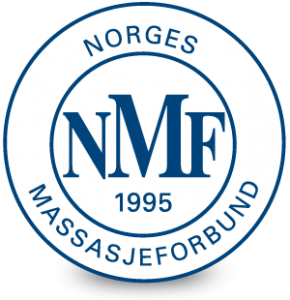 Hva Koster det??
Klinikkforsikring som tilbys medlemmene av Massasjeforbundet og som inneholder følgende: 
Yrkesskade, fritidsulykke, kontoransvar, gruppeliv 10G(død), maskiner, inventar, løsøre og varer.
Forsikringssum maskiner inventar og løsøre kr 100 000, pris kr 1.980 pr. år.
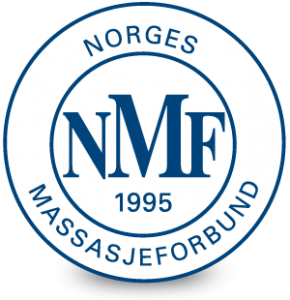 Andre forsikringer som kan tegnes via SMB forsikring
Bilforsikring, fri kjørelengde, ikke bonustap ved skade
Helseforsikring:
Spesialistkonsultasjon innen 14 virkedager
- Operasjon/ behandling innen 20 virkedager
- 5 fysikalske behandlinger uten henvisning fra legespesialist
Reiseforsikring enten for hele familien eller kun yrkesreise
Høyere forsikringssummer på gruppeliv, inkludert uførekapital
Annen sykdom
Sykeavbrudd/sykelønn, alternativ løsning via AIG
Otp, med mulighet for uførepensjon
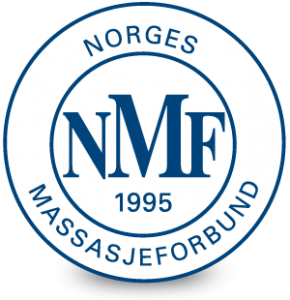 Hvorfor forsikring som en obligatorisk dekning,
Styret tar et klart ansvar for medlemmene ved å sørge for at alle har et minimum av forsikring ved skade.
Binder medlemmene til NMF.
Argument for verving av nye medlemmer.
Mye lavere pris enn hva et enkeltmedlem kan oppnå.
Tilnærmet dekning som om man var ansatt i det offentlige.
Viser at Forbundet med styret tenker på hvert enkelt medlem
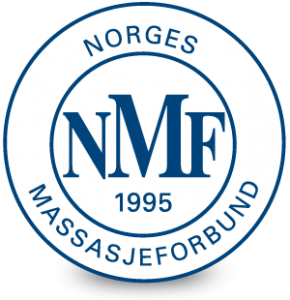 Andre fordeler med medlemskapet i SMB Norge
Juridisk rådgivning, med SMB sin egen advokat
DNB som leverandør på OTP(obligatorisk Tjenestepensjon)Kan også tegnes av selvstendig næringsdrivende med sparesats 2-6% av pensjonsgivende inntekt, kan utgiftsføres.
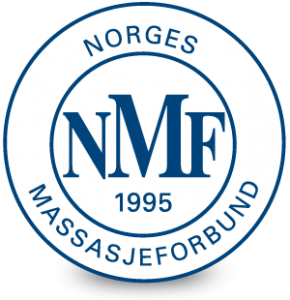